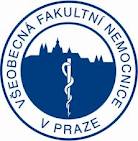 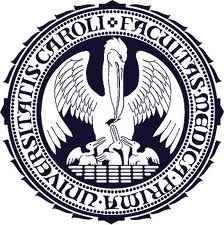 Máme co zlepšovat v terapii nemocných po infarktu myokardu ?
Doc. MUDr. Tomáš Kovárník, PhD.
II. Interní klinika kardiologie a angiologie VFN a 1. LF UK
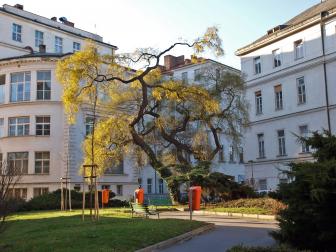 Výskyt pacientů po IM v ČR
V ČR je diagnostikováno ročně  14,000 AIM 
Prevalence pacientů po AIM je v ČR 85,000
Hospitalizační mortalitu AIM 4-12%
Jednoroční mortalita 10%
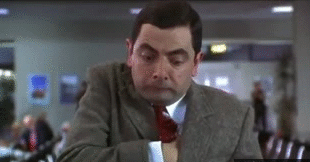 Chyby v prehospitalizační léčbě
Podcenění rizika:
záměna AKS s vertebrogenním algickým sy
neprovedení Ekg
transport bez monitoru (v extrému jede nemocný sám)
Strach z antikoagulace
Zbytečná antikoagulace 
UFH + LMWH
Čekání na výsledky Troponinu
Zbytečná administrativa
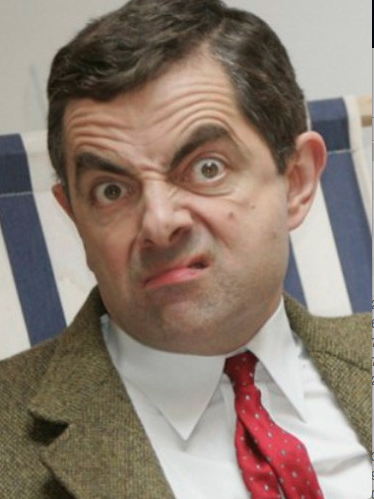 Volba strategie revaskularizační terapie
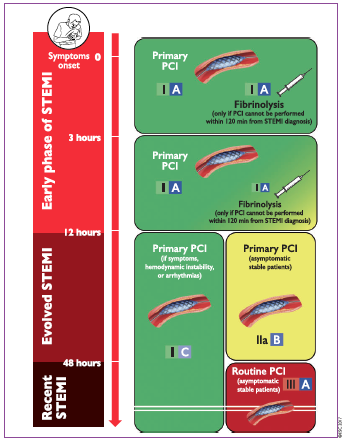 Základní informace určující strategii sekundární prevence
Plná revaskularizace / reziduální koronární postižení 
Komplexnost provedeného výkonu 
Rozsah reziduální ischémie
Komorbidity:
Diabetes , renální insuficience, kouření
Prokoagulační stav / antikoagulační terapie
Riziko krvácení
Sociální status a vzdělání
Riziko vzniku MACE podle přítomnosti myokardiální ischémie a dopad vzniku re IM na prognózu
%
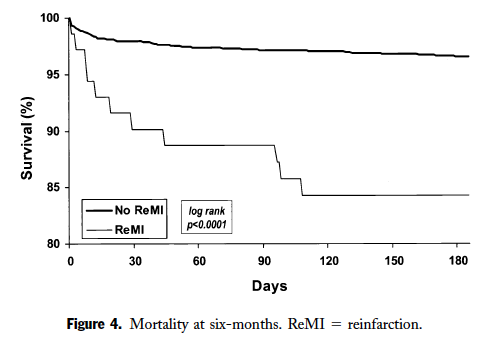 Shaw.  Circulation  2008;117:1283
Kernis S. JACC 2003;42:1173-7
[Speaker Notes: ----- Meeting Notes (03.10.13 15:45) -----
An increased level of ischemic myocardium leads to an increased risk of MACE development]
Sekundární prevence po IM
Zanechání kouření 
Redukce mortality  o 25-50%
Redukce hmotnosti
 BMI < 25 kg/m2 (< 30 kg/m2)
Obvod pasu < 102 cm u mužů a < 88 cm u žen 
Zvýšení tělesné zátěže
Redukce mortality o 22%
Návrat do práce
Adherence k léčbě 
57% po dvou letech
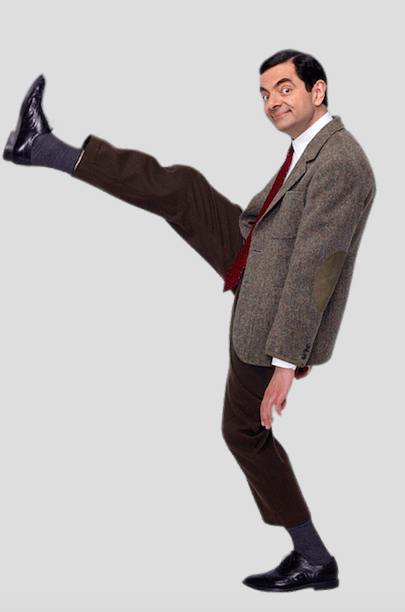 Farmakoterapie po IM
Antiagregační terapie 
ASA 75-100 mg denně
DAPT po dobu 12-ti měsíců
Nemocní s vysokým rizikem krvácení – 6 měsíců
Kardioselektivní beta blokátory
EF LK < 40%  jednoznačný benefit
EF LK > 40% spíše ano
ACEI (ARB)
EF LK < 40% jednoznačně ano 
DM, přední IM
Hypolipidemická terapie 
Redukce LDL pod 1.8 mmol/l nebo 50% redukce 
Inhibitory aldosteronu
EF LK < 40%
spironolakton / eplerenon
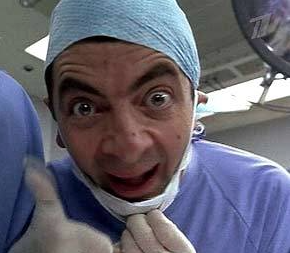 Srovnání kardioselektivity
Poměr inhibice BB  (ci/β1 to ci/β2)
Bisoprolol
1:75
Betaxolol
Atenolol
1:35
1:35
Metoprolol
beta1-selektivita
1:20
Neselektivní
2:1
beta2-selektivita
Propranolol
1. Cruickshank JM. The Modern Role of Beta-blockers in Cardiovascular Medicine. Shelton, CT: People's Medical Publishing House-USA;2011, Fig. 1-5  
2. Wellstein A, Palm D, Belz G. Affinity and selectivity of the β-adrenoceptor antagonists in vitro.  J Cardiovasc Pharmacol. 1986; 8 (Suppl. 11): 36–40.
3. Wellstein A, Palm D, Betz GG et al. Reduction of exercise tachycardia in man after propranolol and bisoprolol in comparison to beta-adrenoceptor occupancy.  Eur Heart J. 1987; 8 (Suppl. M): 3–8.
4. Maack C, Tyroller S, Schnabel P et al. Characterization of 1-selectivity, adrenoceptor-Gs-protein interaction and inverse agonism of nebivolol in human myocardium.  Br J Pharmacol. 2001;132:1817–26. 
5. Brixius K, Bundkirchen A, Bölck B et al. Nebivolol, bucindolol, metoprolol and carvedilol are devoid of intrinsic sympathomimetic activity in human myocardium.  Br J Pharmacol. 2001;133;1330–8.
Beta blokátory u pacientů po IM      s EF LK > 40% ???
Platí známá data i pro tyto pacienty ?
Převáží protektivní vliv nad nežádoucími účinky ?
Zhoršení metabolického profilu
Porucha erekce
Snížení celkové výkonnosti
Převodní poruchy
Bronchospasmus
Meta-analýza studií s pacienty po STEMI s EF LK > 40% 7 studií, > 10,000 pacientů
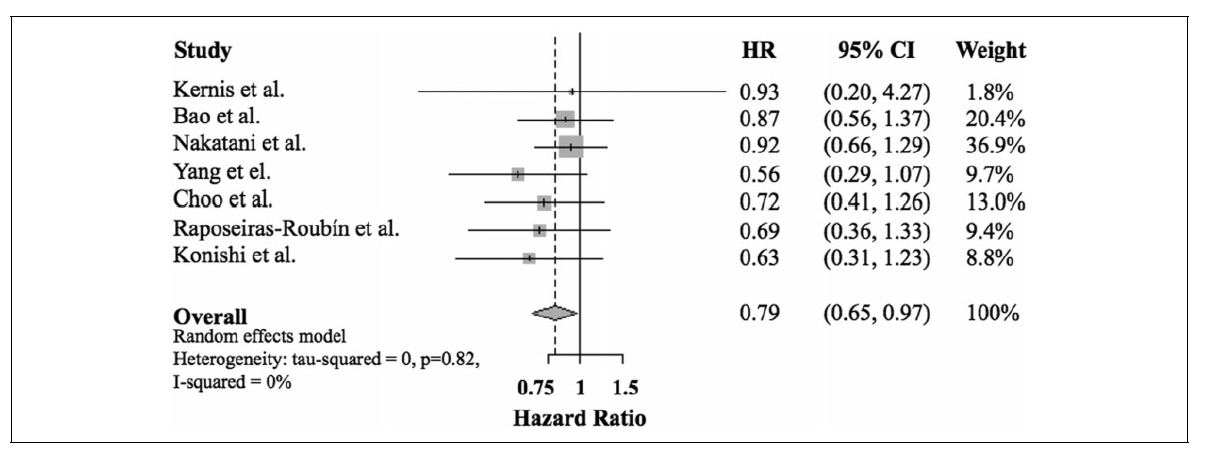 Mortalita
-21%
Misumida M. J of CV  Pharmacology and Therapeutics 2016;21:280-285
Studie EUROPA analýza léčby beta blokátory + perindopril
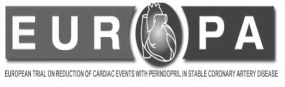 β-blokátor
2015
Relativní snížení rizika
Primární end point
Kardiovaskulární smrt, nefatální infarkt myokardu, resuscitovaná zástava srdce
24%   P = 0,002
0
0.5
1.5
1.0
Fatální nebonefatální MI
28%  P = 0,001
Perindopril/
β-blokátor lepší
Placebo/
β-blokátor lepší
Bertnard ME. Am Heart J 2015;170:1092-1098
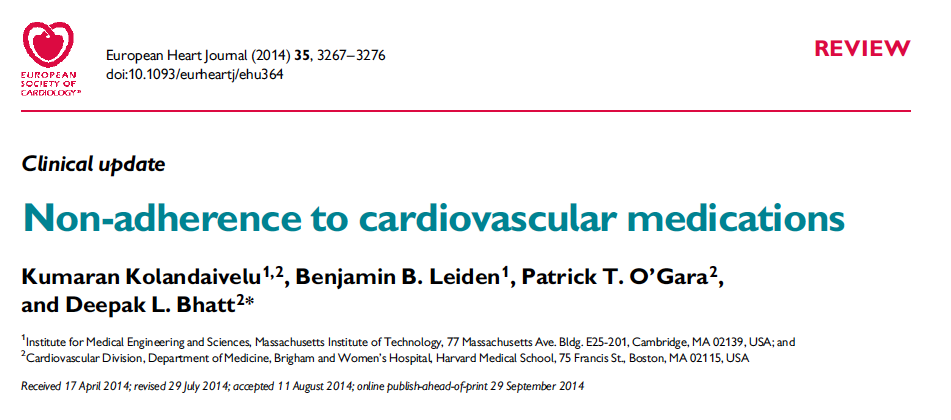 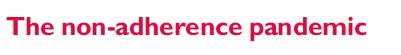 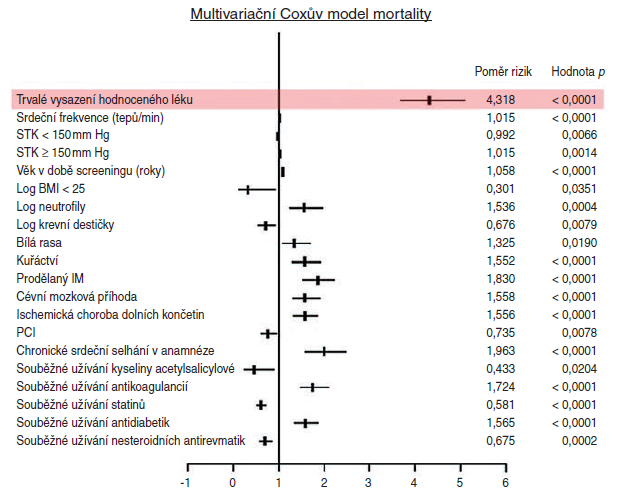 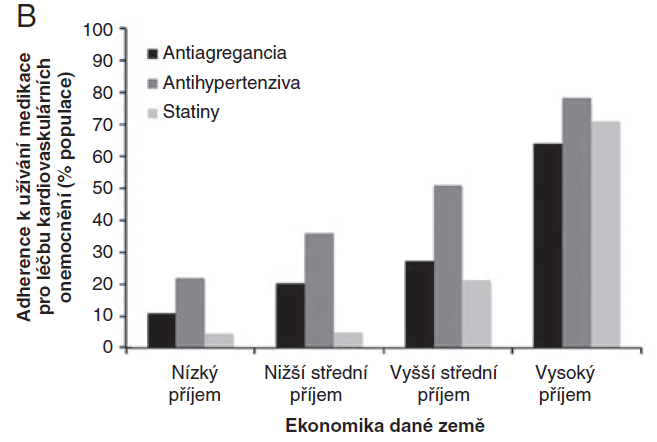 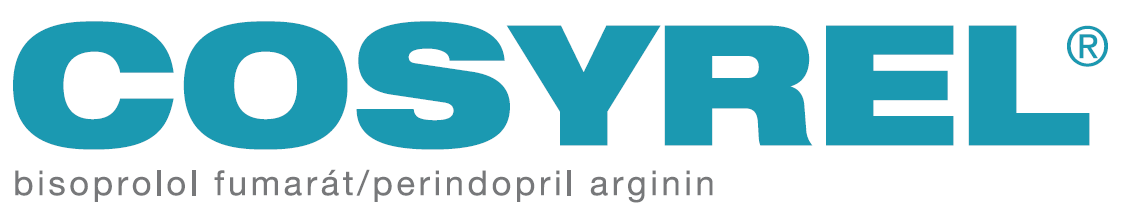 +
perindopril
arginin1,7,8
bisoprolol
fumarát1–4
Inhibice receptorů β1
Kardioselektivita
Žádná vnitřní sympatomimetická aktivita
Bez změny v metabolismu cholesterolu5 a glukózy6
Dlouhý plazmatický poločas: dlouho trvající efektivita
Snížená hladina angiotenzinu II
Zvýšená aktivita bradykininu
Tkáňová selektivita
Dlouho trvající efektivita
Pacient s chronickou antikoagulací po recentním AKS léčeným PCI s implantací DES
Znovu nasadit antikoagulaci jen s ASA ?
Znovu nasadit antikoagulaci jen clopidogrelem ?
Vysadit antikoagulaci po doporučovanou dobu DAPT (12 měsíců) a poté se k ní vrátit ?
Léčit kombinací DAPT +antikoagulace (triple therapy)
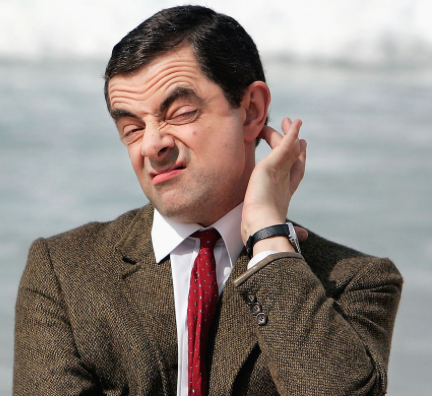 “Triple” terapie - strategie
Nepodávat Warfarin v kombinaci s prasugrelem a ticagrelorem
Častější kontroly INR, cílové INR 2.0 - 2.5 
kromě pacientů s mechanickou chlopní v mitrální pozici
Gastroprotekce
pro pacienty se zvýšeným rizikem 
Redukované dávky NOAC
dabigatran 110 mg 2 x denně,
rivaroxaban 15 mg 1 x denně,
apixaban 2.5 mg 2x denně 
Poučení pacienta před riziky NSAR
Sledování u kardiologa
Nové možnosti v redukci výskytu krvácivých komplikací
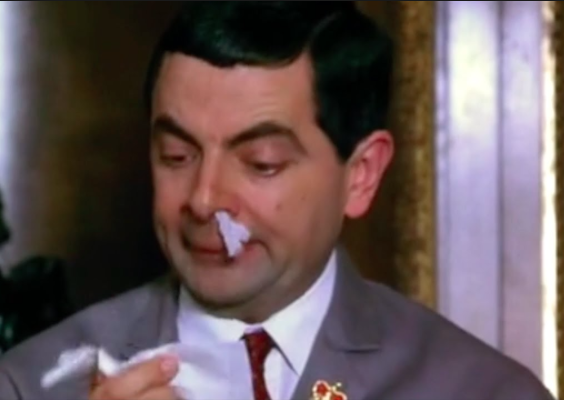 POINEER AF-PCI
Ischemické příhody
Krvácivé příhody
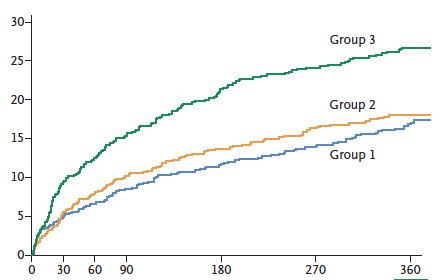 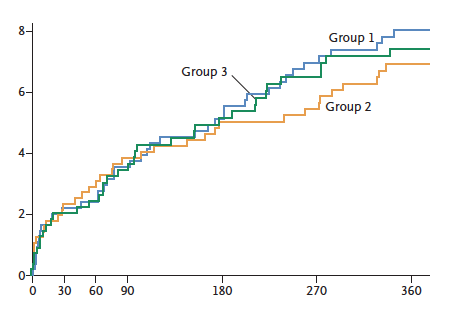 Warfarin + DAPT2423-34
Rivoroxaban 2.5 mg 2x denně plus DAPT2423-34
Rivoroxaban 15 mg 1x denně plus C/T/P2423-34
Gibson M. NEJM 2016;375:2423-34
Studie RE DUAL
Randomizace:
1/ clopidogrel /ticagrelol + dabigatran 110 mg
2/ clopidogrel / ticagrelor + dabigatran 150 mg 
3/ ASA + clopidogrel + warfarin
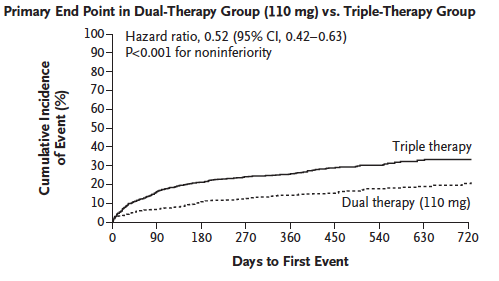 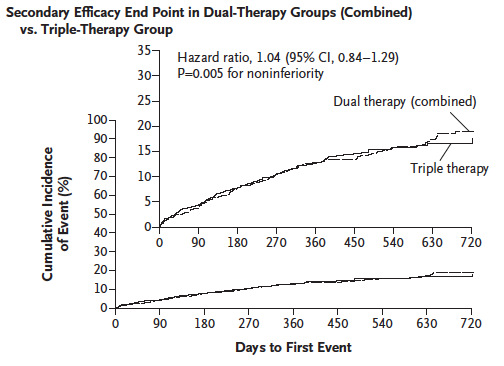 Cannon Ch. NEJM 2017
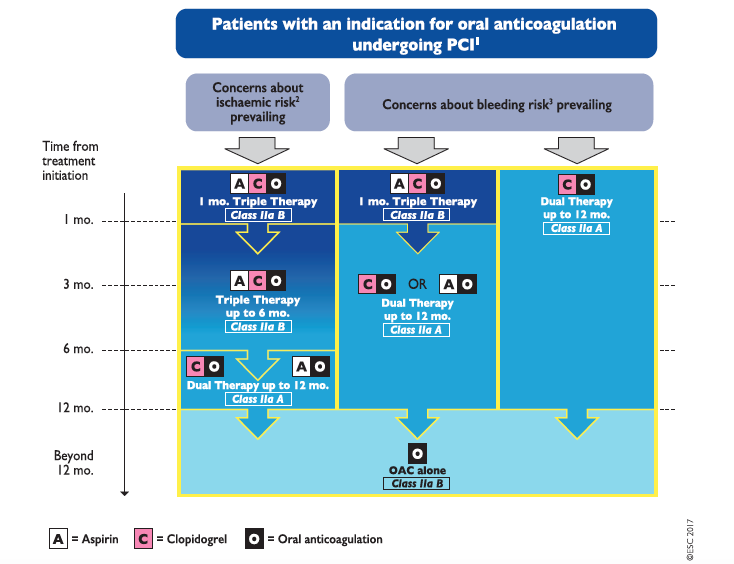 CHANGE DAPT
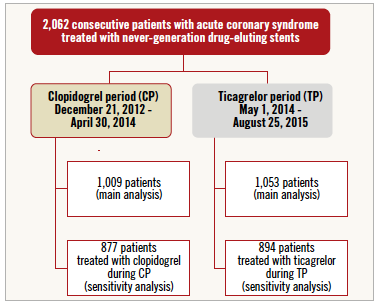 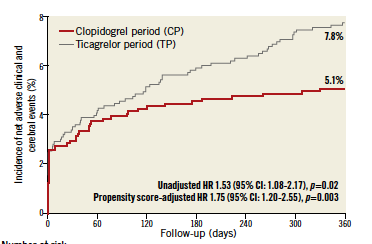 Zocca P. Eurointervention 2017;13:1168-1176
CHANGE DAPT
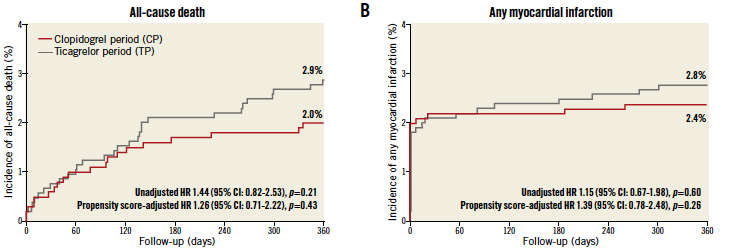 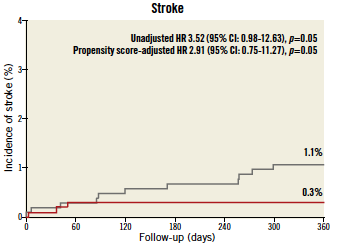 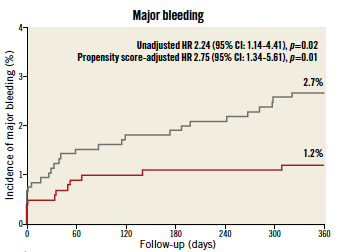 Závěry
U všech pacientů po AIM je nutná stratifikace rizika,   a to jak recidivy ischemických, tak krvácivých komplikací.
 Je patrný trend ke snižování agresivity antitrombotické terapie. 
Sekundární prevence spočívá ve výrazném akcentu na změnu životního stylu a farmakoterapii s prokázaným vlivem na mortalitu.
Kombinované preparáty zvyšují compliance pacientů s léčbou a tím přispívaní ke zlepšení  prognózy pacienta.
Make Mr. Bean happy again !
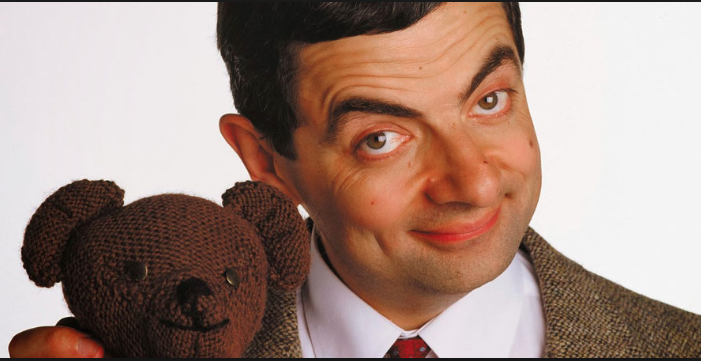